Référents établissements - Référents rendez-vous de carrière    2022
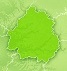 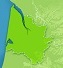 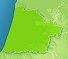 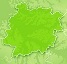 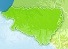